Year 8 Maths Summer Term 1
Fortnight beginning 20th April 2020
3D Geometry
Lesson Overviews – how maths lessons will work for now
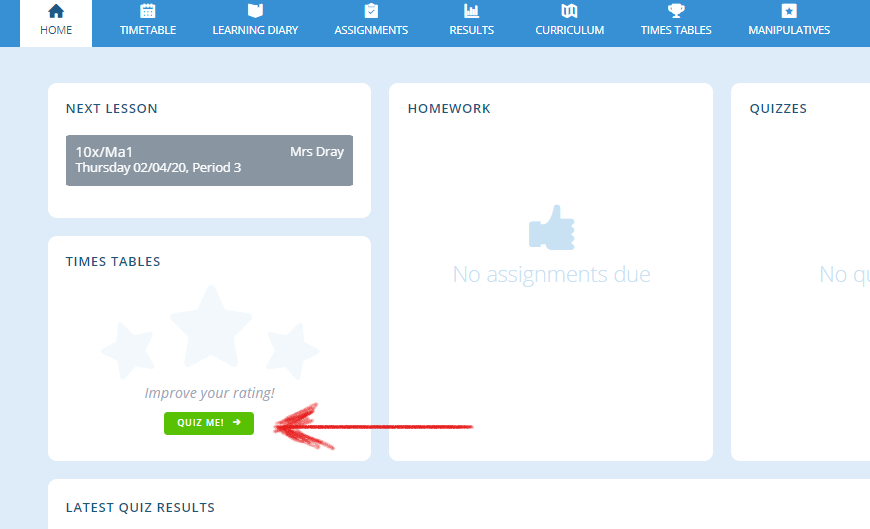 Log into www.completemaths.com and complete the multiplication tables.  Click on “Quiz Me”
Complete 20 multiplication questions.
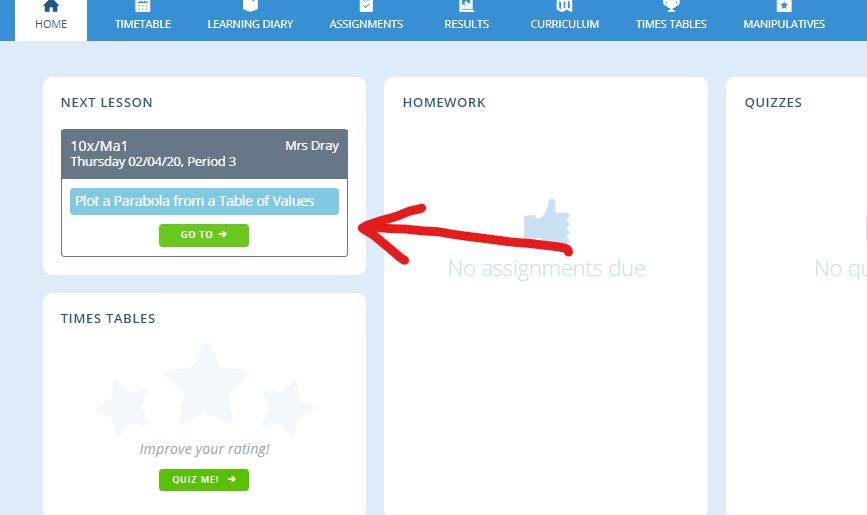 Lesson Overviews – how maths lessons will work for now
Click on the lesson shown



“Open” the task set and complete the work on paper.
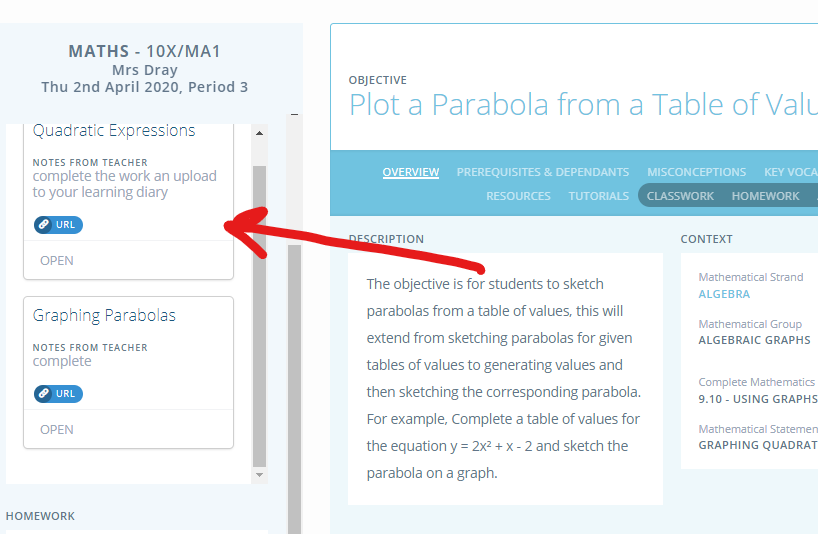 Lesson Overviews – how maths lessons will work for now
Each lesson will follow this structure
Task 1) Complete 20 multiplications
Task 2) Knowledge Organiser work or recall task for this lesson
Task 3) Main task from classwork on complete maths to be uploaded to learning diary
A copy of this terms knowledge organiser is at the end of this PowerPoint
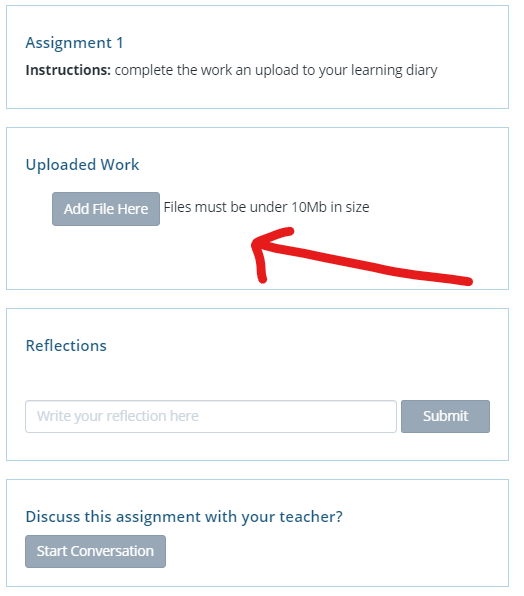 Lesson Overviews – how maths lessons will work for now
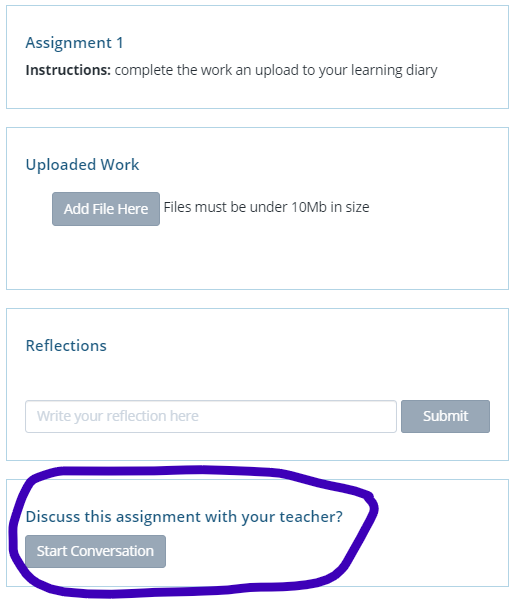 Once completed, upload the completed task to your learning diary.  Take a photo of the work and upload the file

You can also start a conversation with me if you have any problems.
Lesson 1 – Draw 3D shapes
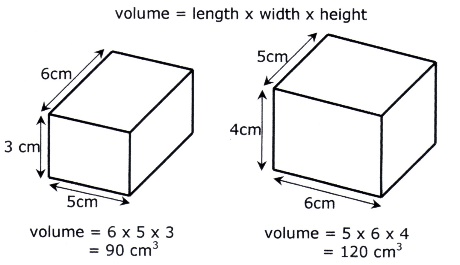 Task 1) Complete 20 multiplications
Task 2) Sketch this cube from your knowledge organiser
Task 3) 
Print the worksheet if possible, if not you can still participate with squared, lined, or plain paper. On the worksheet, there is already 1 cube drawn. 
Your task - have a go at drawing shapes with these volumes.
4 cubes 
8 cubes 
12 cubes 
16 cubes 
You do not have to draw a symmetrical shape. The most adventurous shapes will receive a positive point.
Upload the task to your learning diary.
Lesson 2 – Plans and elevations
Task 1) Complete 20 multiplications
Task 2) Make flashcards for plan, elevation, and compound shapes from your knowledge organiser.
Task 3) 
Watch the video assigned to your classwork and then answer these question.
- What are the terms we can use for side 1 and side 2? (shape 1)
- In your own words, what is the difference between a plan and an elevation? (knowledge organiser to help) (shape 1)
- Explain why you cannot see the depth for the plan view? (shape 2)
- Why is the plan straight when the elevation is slanted? (shape 3)
Upload your answers to your learning diary
Lesson 3 – Plans and elevations
Task 1) Complete 20 multiplications
Task 2) Complete section 2 of Knowledge Organiser
Task 3)
Complete the worksheet on plain paper by numbering your answers. 

Extension – draw the plan view, side elevation, and front elevation for question 6.

Upload your answers to your learning diary
Lesson 4 – Plans and elevations
Task 1) Complete 20 multiplications
Task 2) Make flashcards for plan, elevation, and compound shapes from your knowledge organiser.
Task 3)
Choose a 3-D object that you find interesting. For example,
• Lunch boxes • Pencil cases  • Clocks • Computers games systems • Household items • Food containers.
Take a photograph of your item from the front, back, sides and plan view (from above) and upload to learning diary
Your task is 
Make a poster of all of your photographs. 
The poster should include all elevations and should be labelled. 
Give your collage an interesting title.
Upload your poster to your learning diary
Lesson 5 – Volume of a cuboid
Task 1) Complete 20 multiplications
Task 2) Make flashcards for volume from your knowledge organiser. Think about real life examples where you have used volume before.
Task 3)
First - make sure you are familiar with area (Spring 1 – January/February knowledge organiser)
Main task – watch the video assigned to your classwork and answer these questions. 
What is the formula for the volume of a cuboid?
Why does a cuboid have the name cuboid? 

Once completed, have a go at the worksheet that has been set for homework. 

Extension - Draw a cuboid accurately (your choice of dimensions/lengths) and then find the volume.
Upload your notes and the worksheet answers  to your learning diary.
Lesson 6 – Volume of a cuboid (finding missing length)
Task 1) Complete 20 multiplications
Task 2) Write down how to work out the volume of a cuboid.
Lesson 7 – Volume of shapes made from a cuboid
Task 1) Complete 20 multiplications
Task 2) Complete section 4 of your knowledge organiser – if struggling with this, go back to Spring 1 knowledge organiser (January/February)
Task 3)
Write a sentence to describe the relationship between area and volume 
Complete the worksheet 
Use task 2 to help you
(work out the volume of ‘two’ separate shapes)

Upload your answers to your learning diary.
Lesson 8 – Recap of past 2 weeks
Task 1) Complete 20 multiplications
Task 2) Write down how to work out the volume of a cuboid.
Task 3)
Go through all your notes from the lessons that you have been completing.
Main task – 
Complete the quiz that has been made. After you have completed the quiz, if there were any questions you were unsure about start a conversation with me on complete maths (look back to slide 5 if unsure how to do that)
Go to the webpage on your classwork and build a cuboid.  Use any plain paper.

Upload a picture of your finished cuboid to the learning diary.
Maths Summer Term 1
Section 1. Keywords – Make Flashcards
Plan - A plan is a scale drawing showing a 3D shape when it is looked at from above.
Elevation - An elevation is the view of a 3D shape when it is looked at from the side or from the front
Compound Shapes - A compound shape is shape made up of two or more basic shapes.  An example of this is that you can place a thin rectangle horizontally on top of a thin rectangle placed vertically so that you form a T shape. 


Volume - Volume is a measure of how much space an object takes up. For example two shoe boxes together have twice the volume of a single box, because they take up twice the amount of space. 
Surface Area - The total area of the surface of a three-dimensional object. Example: the surface area of a cube is the area of all 6 faces added together
Section 2 – Read, Cover, Write








A plan is a scale drawing showing a 3D shape when it is looked at from above.
An elevation is the view of a 3D shape when it is looked at from the side or from the front.
Plan
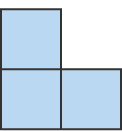 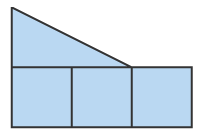 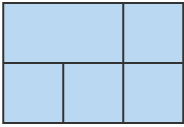 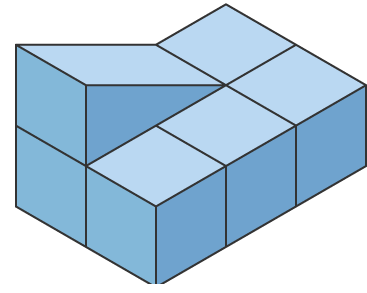 Side Elevation
Plan
Front Elevation
Side Elevation
Front Elevation
Volume of a Pyramid
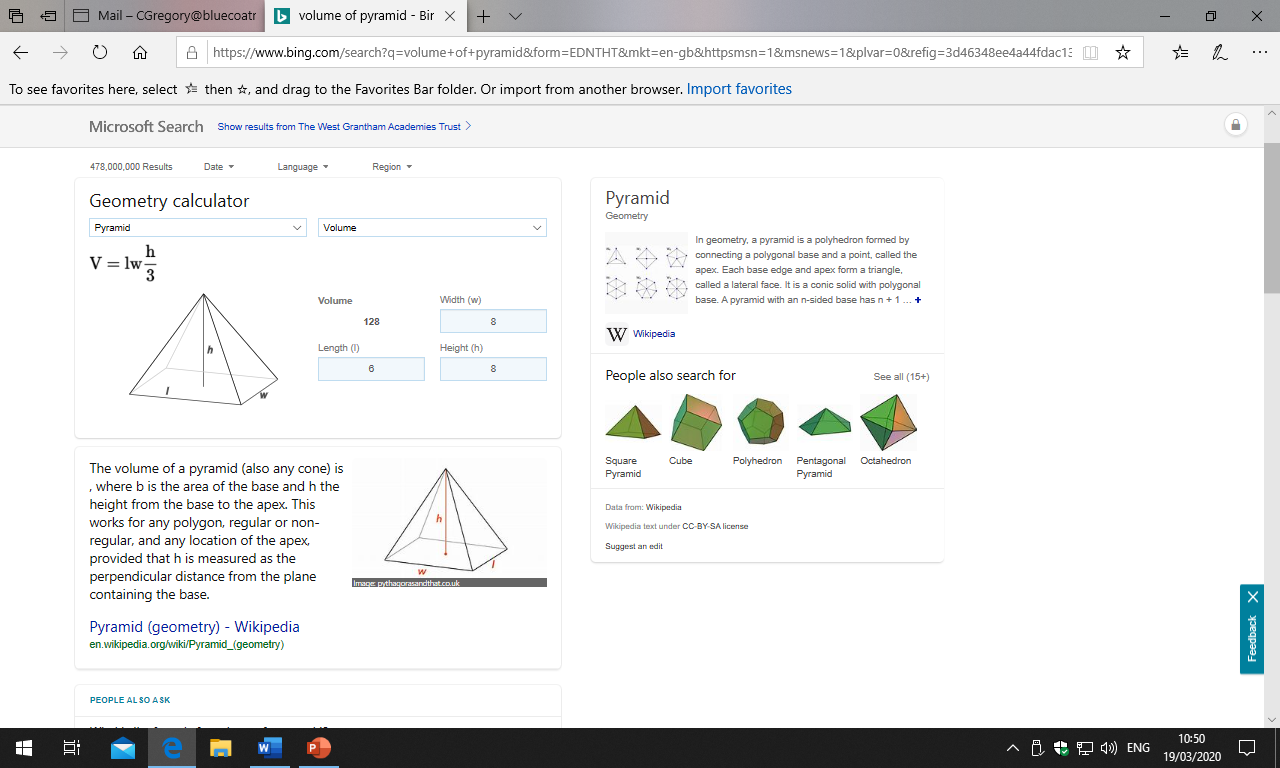 Section 4 – Replace the dimensions with other numbers and solve
9cm
Example: Calculate the area of this compound shape. 
Solution:

Shape A: 5cm*9cm = 45cm2

Shape B: 6cm*6cm = 36cm2

Total area of compound shape: 45cm+36cm = 81cm2
8cm
6cm
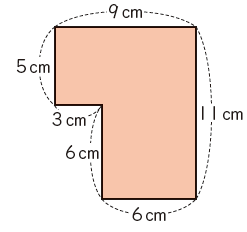 A
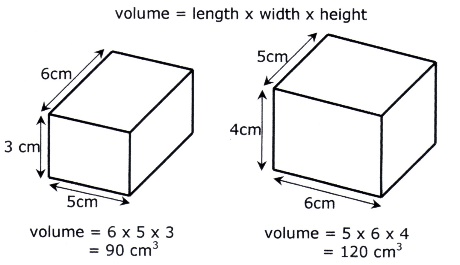 B